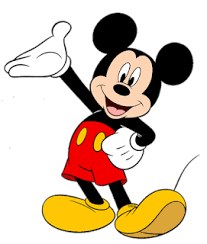 Welcome to our today’s class
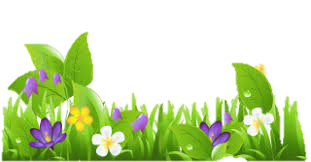 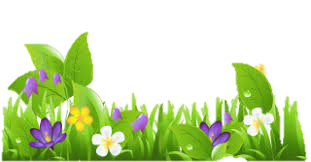 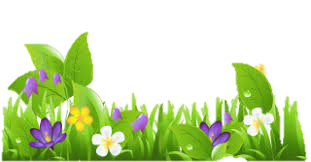 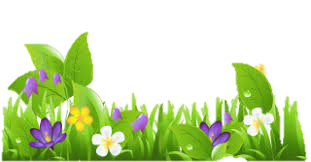 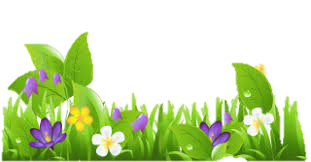 Teachers identity
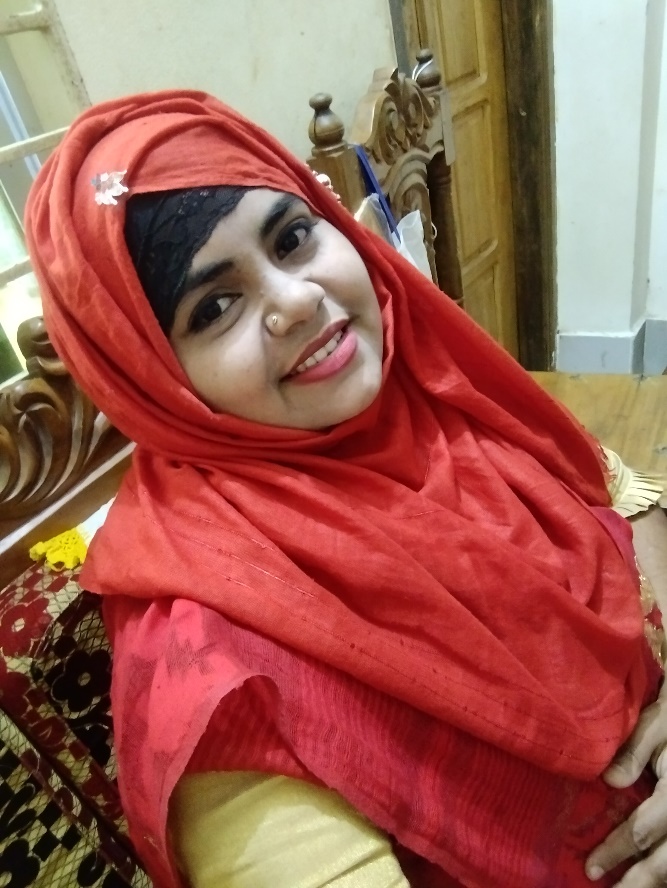 Farhana parvin jui
Assistant teacher
Char veduriya-1 g.p.s.
Bhola sadar.
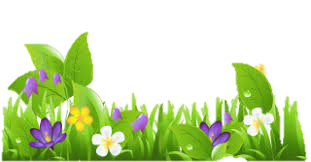 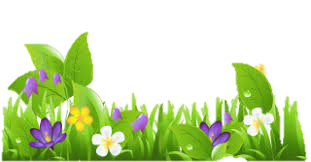 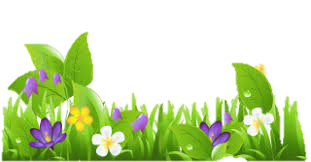 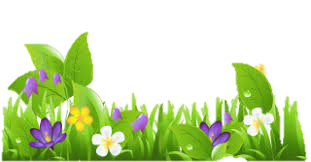 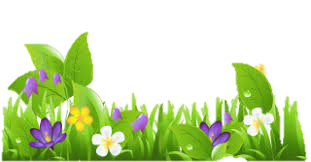 LESSON INTRODUCTION
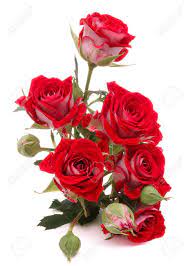 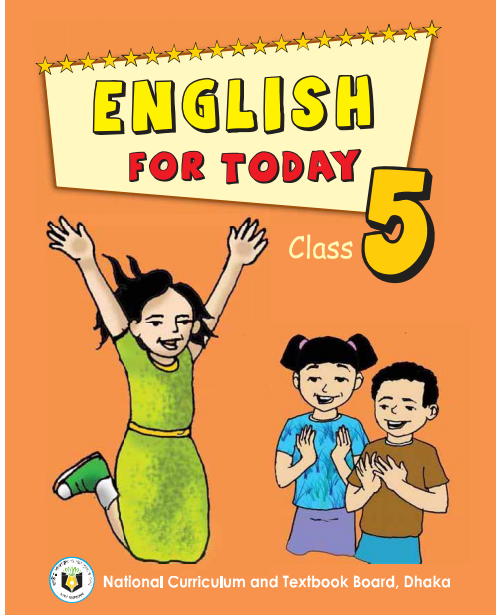 Sub: English
Class: Five
Lesson:Unit-ten
Topic:
Time:40 minutes
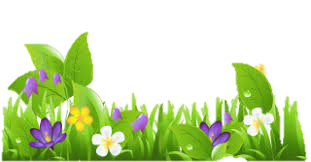 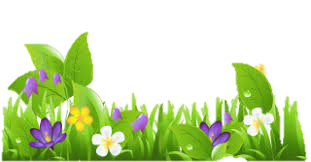 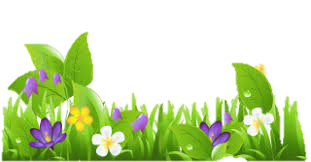 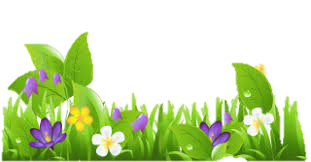 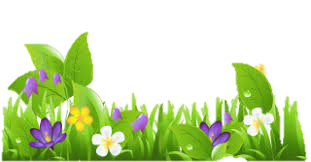 What do you see in the picture?
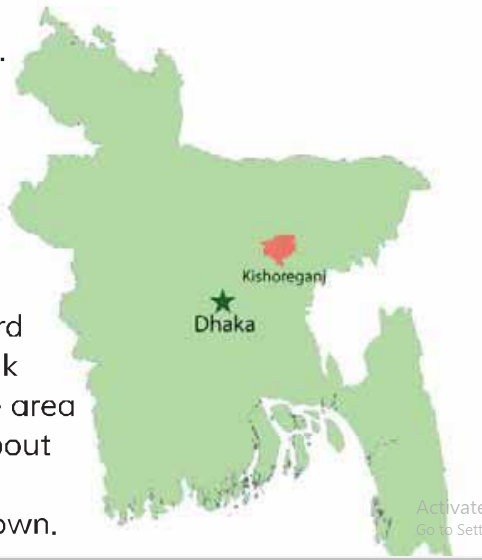 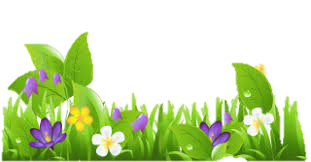 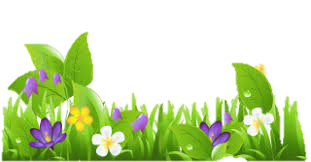 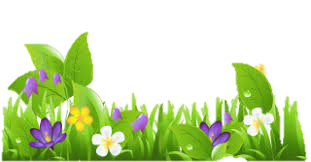 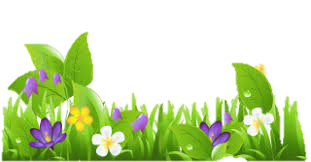 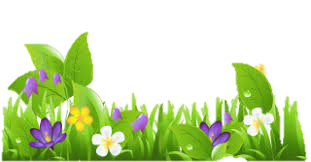 Today our lesson is
My home district,part:2
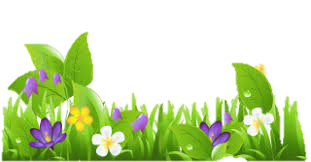 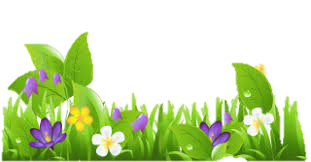 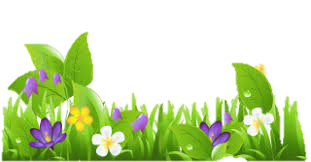 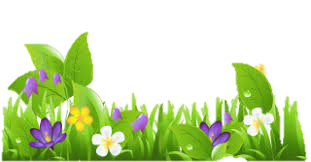 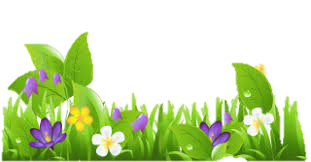 Word meaning
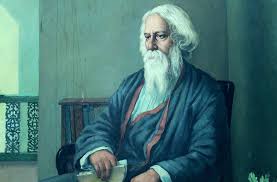 A person who writes poems.
কবি
Poet
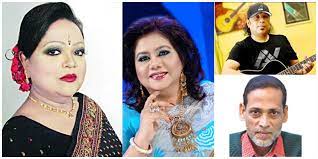 Known about by many people.
Famous
বিখ্যাত
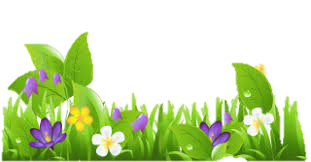 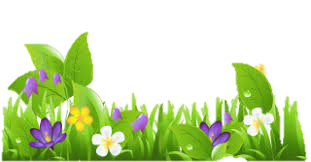 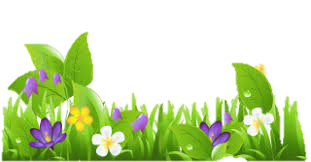 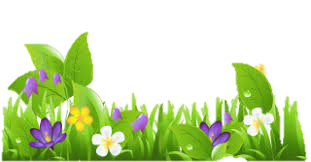 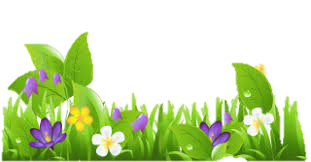 Word meaning
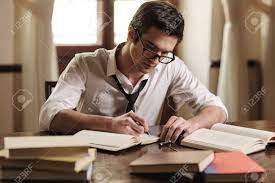 Who has written a particular text
Writer
লেখক
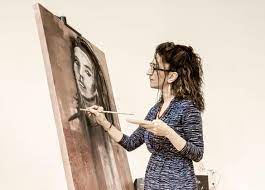 Painter
চিত্রশিল্পী
Who paints pictures
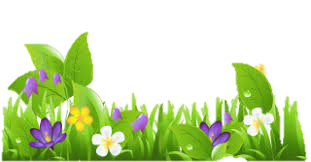 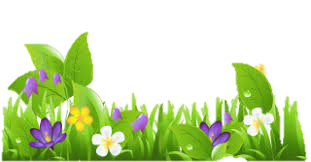 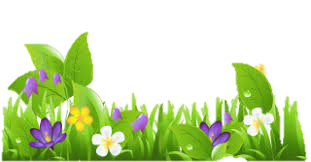 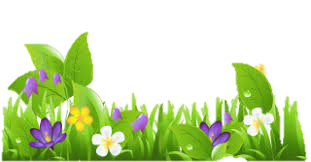 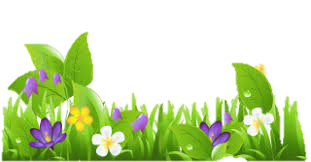 LET’S PLAY A BINGO GAME
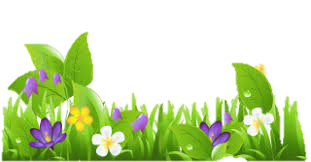 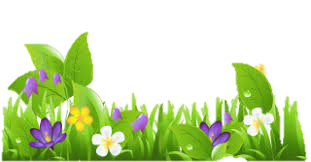 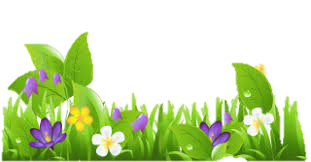 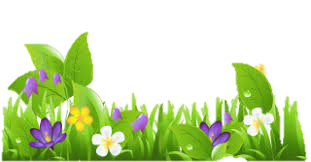 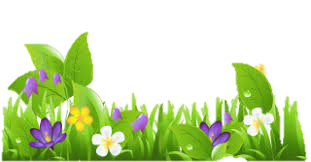 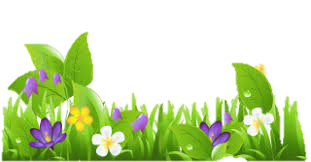 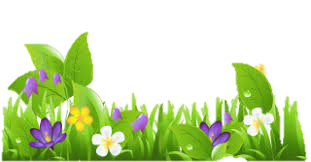 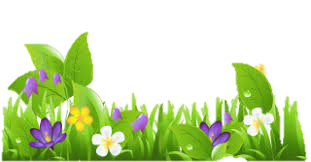 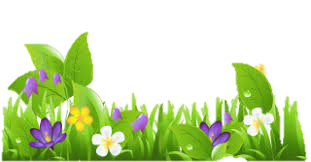 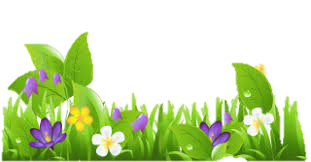 Teacher’s loud reading
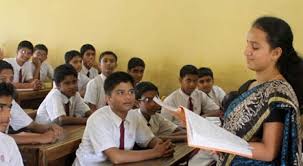 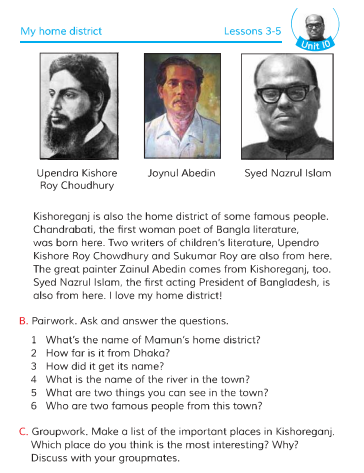 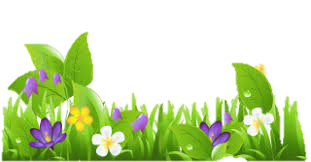 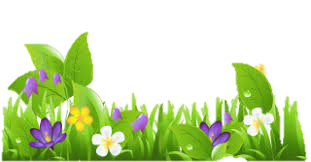 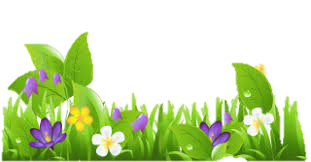 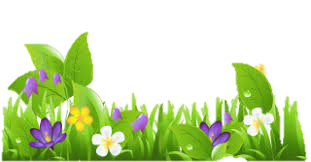 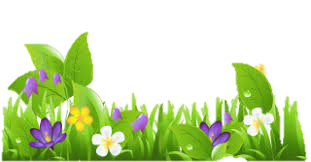 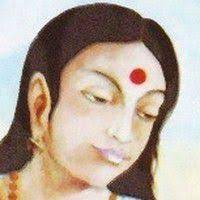 Kishorgang is also the home district of some famous people.candrabati,the first women poet of bangla letareture,was born here.
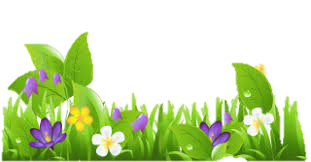 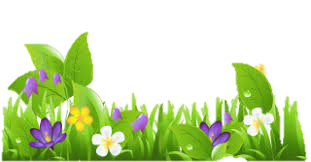 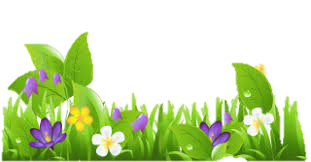 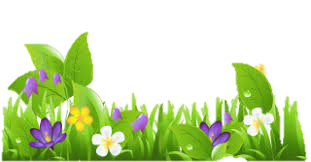 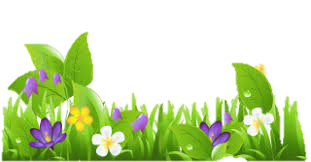 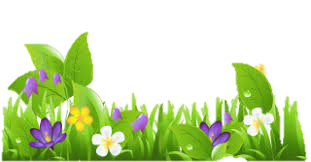 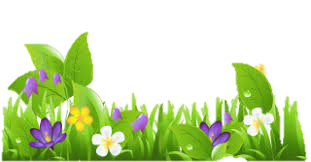 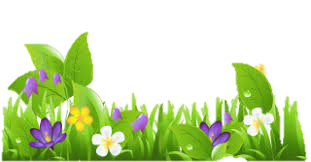 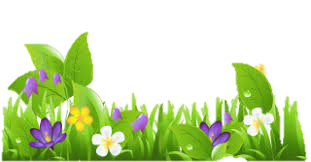 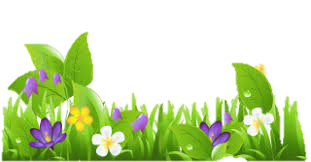 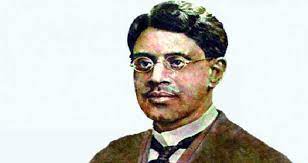 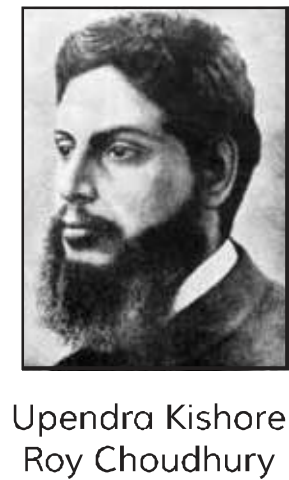 Two writers of children’s literature,Upendrakishore Roy Chowdhury and Sukumar Roy are also from here.
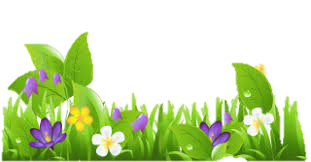 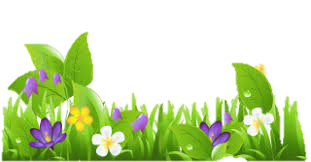 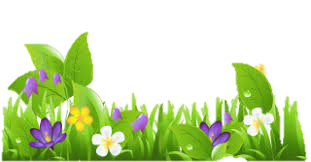 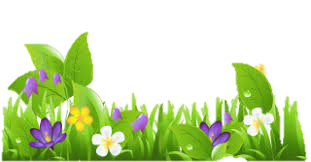 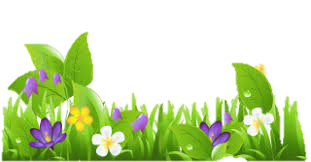 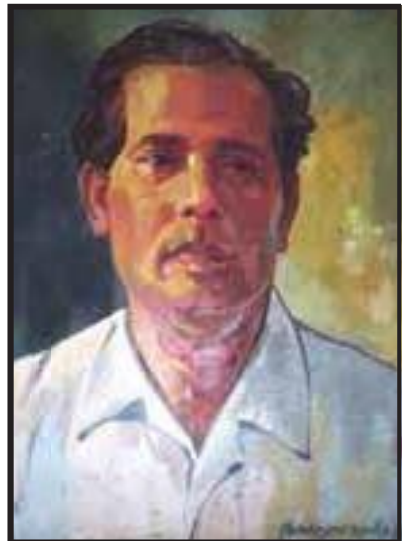 The great painter Zainul Abedin comes from Kishoreganj,too.
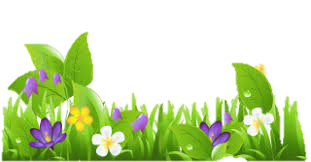 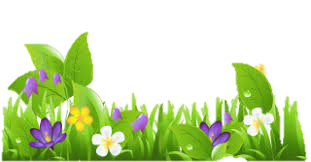 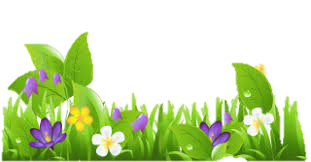 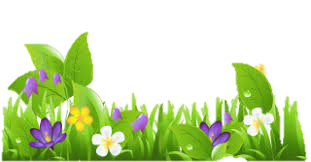 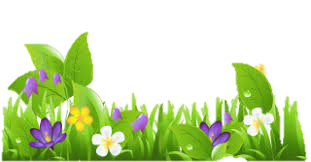 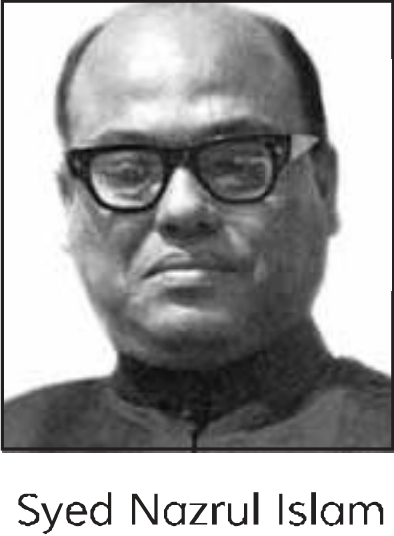 Syed Nazrul Islam,the first acting president of Bangladesh,is also from here.
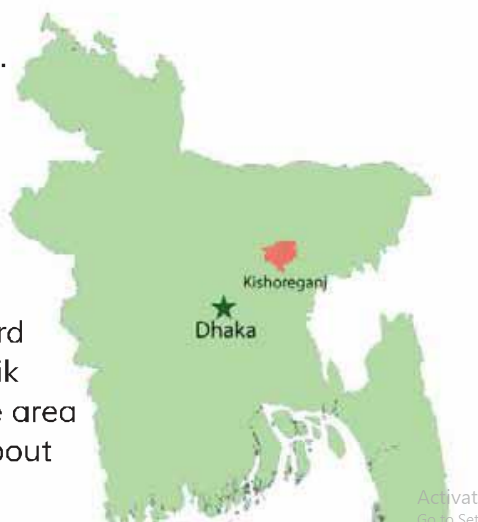 I love my home district!
Pair work
Answer the questions.
1.What’s the name of Mamusn’s home district?
2.How far is it from Dhaka?
3.How did it get its name?
4.What is the name of the river in the town?
5.What are two things you can see in the town?
6.Who are two famous people from his town?
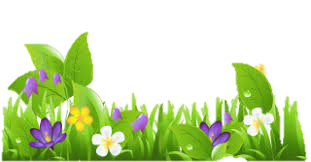 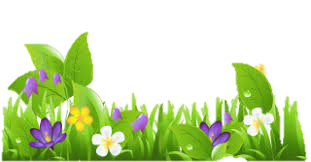 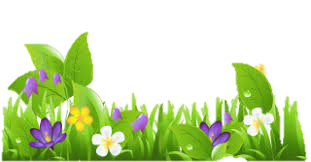 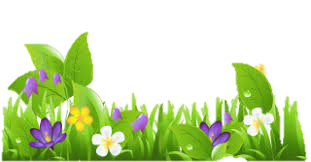 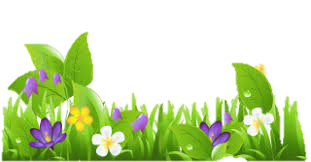 Group work
Make a list of the important places in Kishoreganj.Which place do you think is the most interesting?Why?
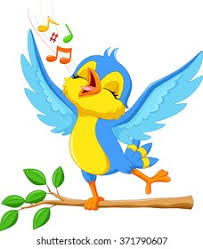 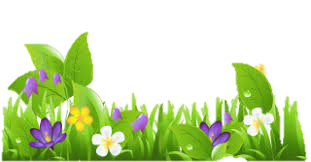 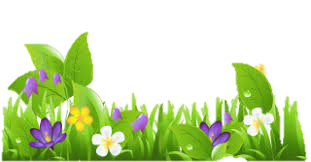 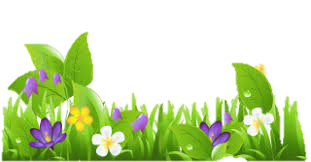 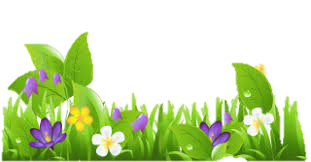 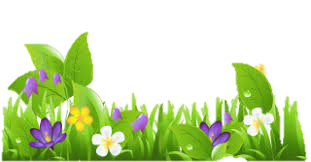 Have you read about Kishoreganj?
Yes,I have.There are many important places here.
Which place do you think is the most interesting?
Can you mention the name of them?
But I think,The most interesting place is the Fort of Isha-khan because he was one of the twelve landlords of Bengal.
They are Solakia EidGround,Govt.Guraudayal collage,pagla mosque,Fort of Isha-kha,Shah Muhammad Mosque,Shiva temple of Chandrabati etc.
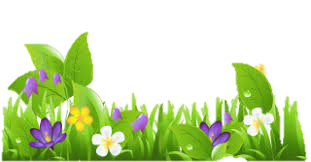 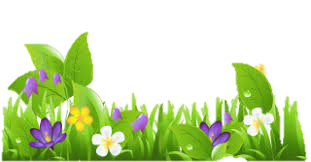 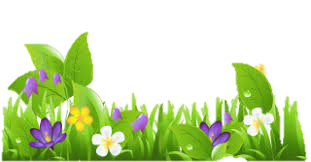 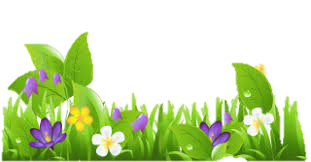 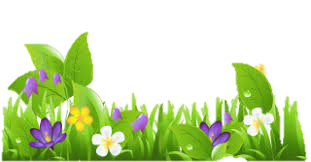 Home work
Write at list 5 sentence about ‘The importance places of Kishoreganj’.
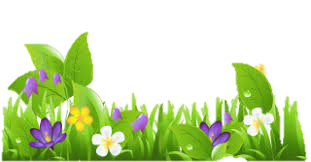 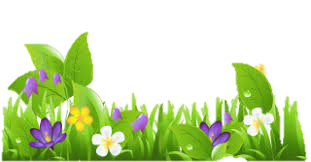 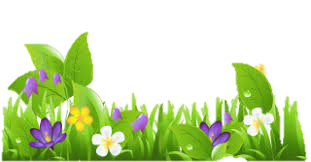 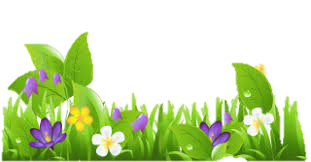 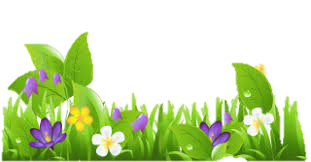 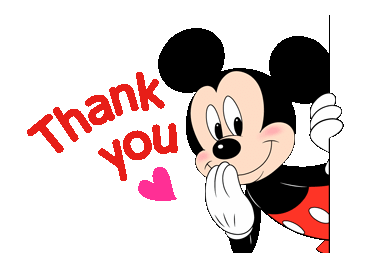 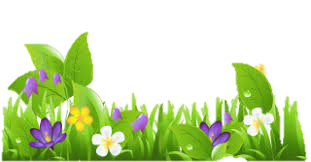 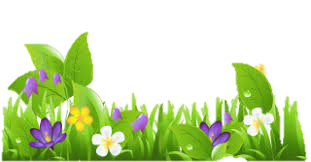 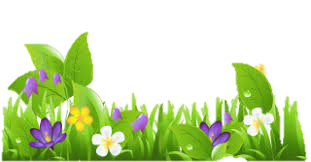 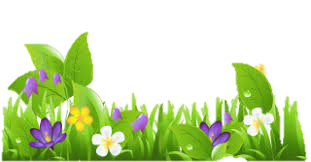 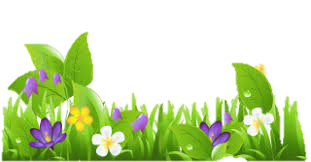 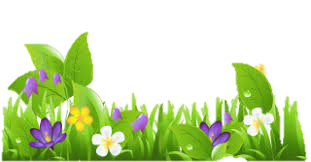 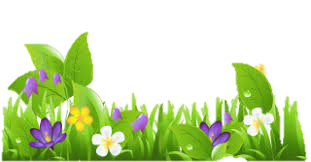 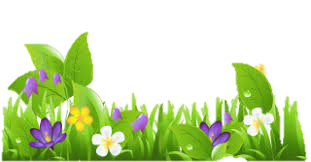 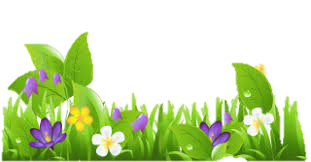 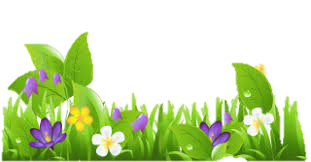